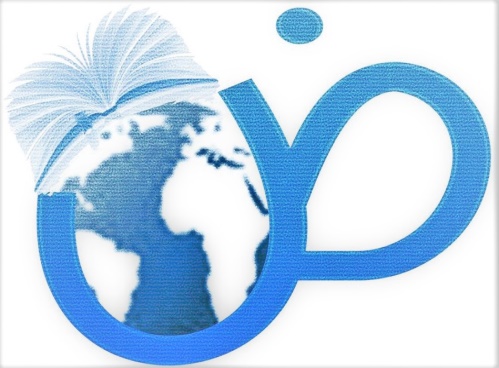 الكفايات اللغوية المستوى الثالث
الأستاذ / عبدالله الزهراني
أقسام العدد
المئة والألف
ثالثاًألفاظ العقود
ألفاظ العقود وتمييزها مفرد منصوب
20-30-40-50-60-70-80-90
لا تتغير بتغير المعدود وتلزم صورة واحدة مع المذكر والمؤنث
رأيت سبعين سيارةً
اشتريت ثلاثين قلماً
جاء خمسون رجلاً
جاءت عشرون امرأةً
المئة والألف 100-1000-1000,000-1000,000,000
100-1000
1,000,000
1,000,000,000
لا تتغير بتغير المعدود وتلزم صورة واحدة مع المذكر والمؤنث وتمييزها مفرد مجرور
وجدت مليوني ريالٍ
تبرعت بمليون ريالٍ
جاء مئة رجلٍ
جاءت ألف امرأةٍ